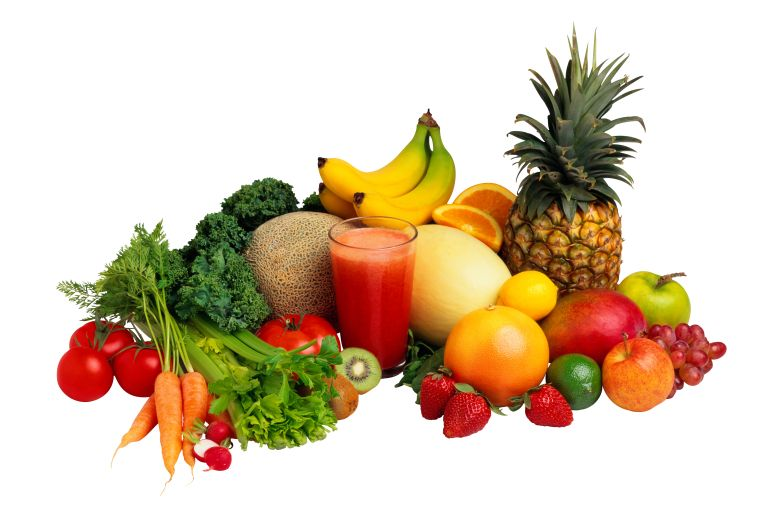 Où  est-ce  qu’on  peut    manger?
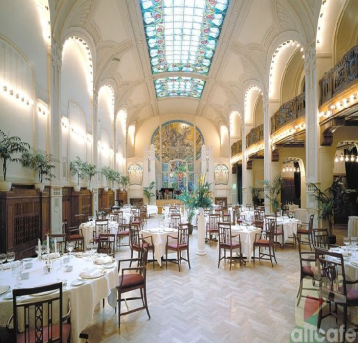 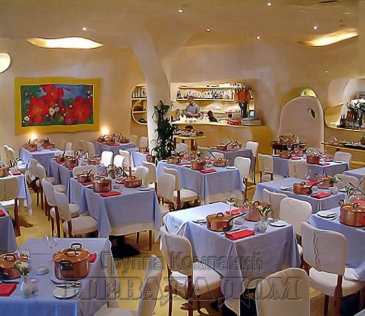 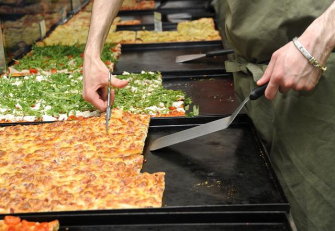 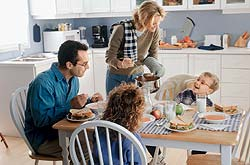 Le petit déjeuner
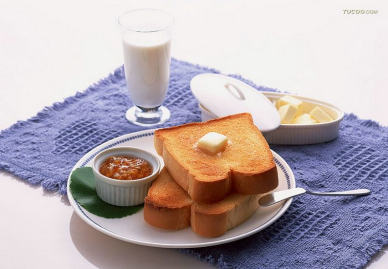 Le déjeuner
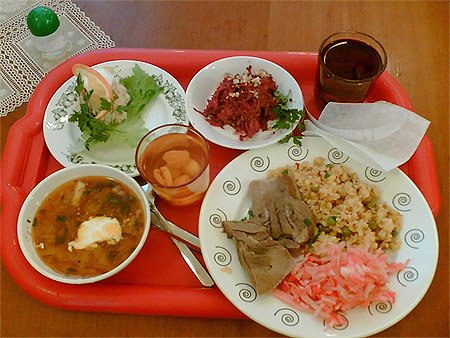 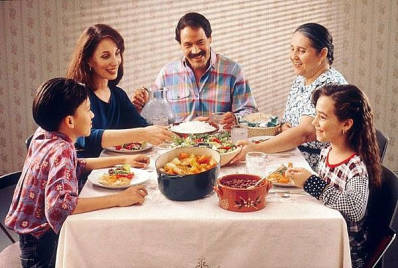 Le dîner
Utilisez des partitifs, selon le modèle.

Modèle:    Il faut acheter du beurre.
	      J’ai acheté 200 grammes de beurre.
 
Beurre (200 grammes)  - m
Lait (2 litres)  - m
Tomates (2 kilos) - f
Biscuits (1 paquet) - m
Jambon (4 tranches) - m
Viande (800 grammes) - f
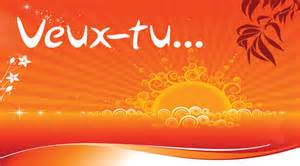 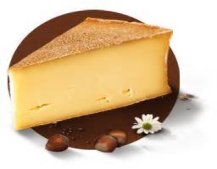 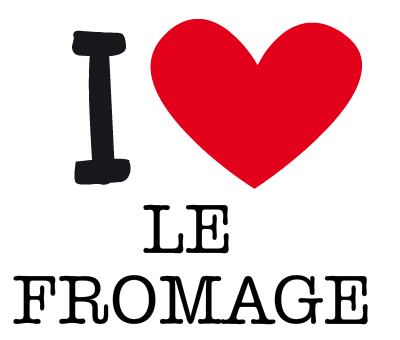 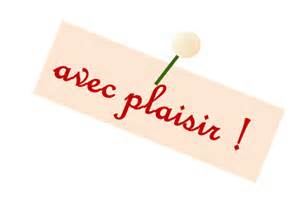 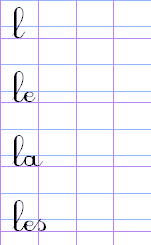 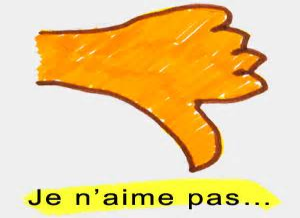 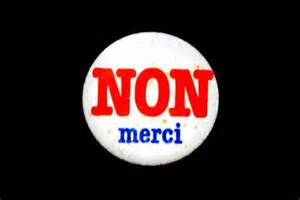 D’abord un litre ... eau.
     Ensuite je prends un peu … sel et … poivre.
    Où sont ... serviettes et ... fleurs? 
4.	Après il y a … lapin.
5.	Il n’y a pas … salade.
6.	Je ne bois pas … alcool. Je préfère boire  … eau minérale.
7.	Je voudrais … riz.
8.	Je regrette, nous n’avons pas …  riz.
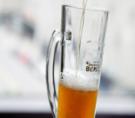 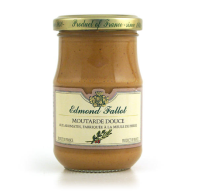 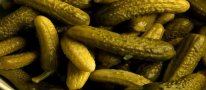 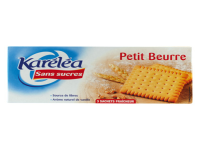 On est parti samedi dans une grosse voitureFaire tous ensembleun grand pique-nique dans la natureEn emportant des paniers, des bouteilles, des paquetsEt la radioDes cornichons, de la moutardeDu pain, du beurre, des p’tits oignonsDes confitures et des oeufs durs, des cornichonsDes corned-beefs et des biscottesDes macarons, des tire-bouchonsDes petits beurres et de la bière, des cornichons
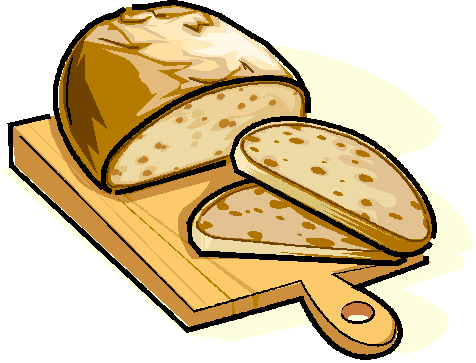 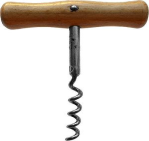 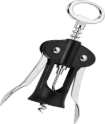 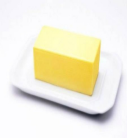 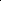 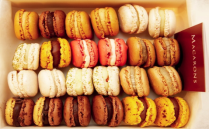 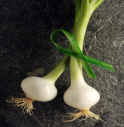 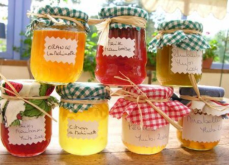 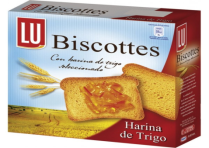 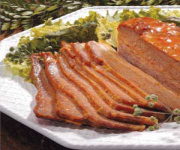 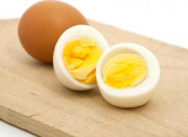 Des cornichons,_______________  moutarde

_________ pain, _________ beurre, _______ petits oignons

___________ confitures et __________ œufs durs

_________cornichons
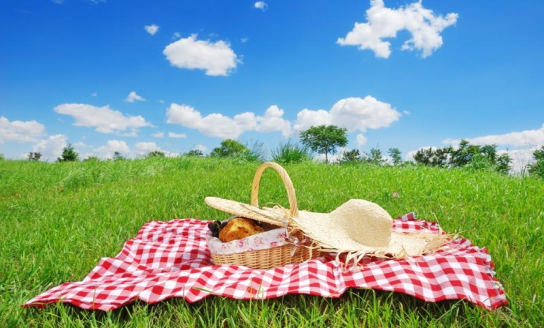 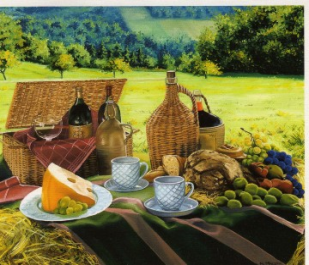 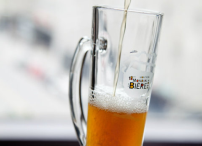 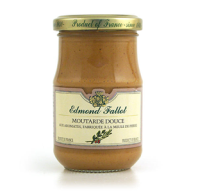 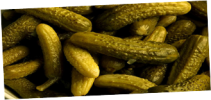 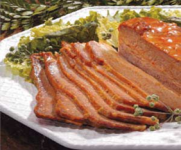 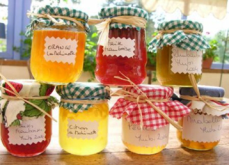 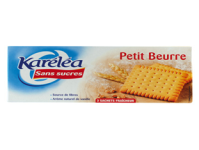 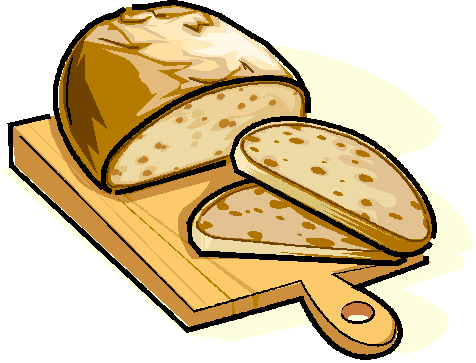 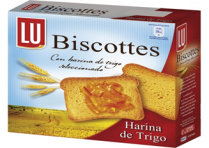 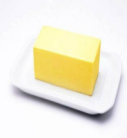 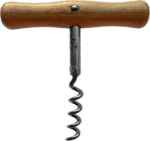 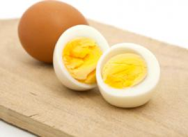 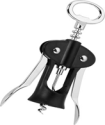 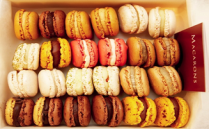 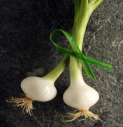 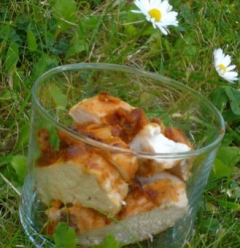 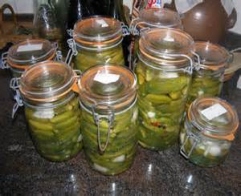 On n'avait rien oublié, c'est maman qu’ a tout faitElle avait travaillé trois jours sans s’arrêterPour préparer les paniers, les bouteilles, les paquetsEt la radioLe poulet froid, la mayonnaiseLe chocolat, les champignonsLes ouvre-boîtes, et les tomates, les cornichons
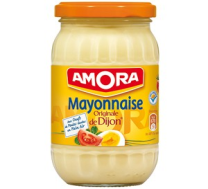 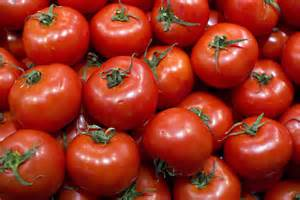 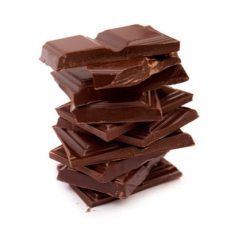 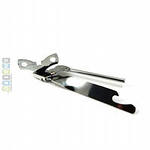 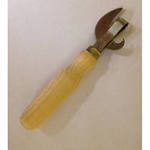 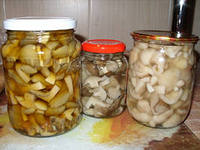 Mais quand on est arrivé, on a trouvé la pluie

C'qu'on avait oublié c'étaient les parapluies

On a ramené les paniers, les bouteilles, les paquets

Et la radio
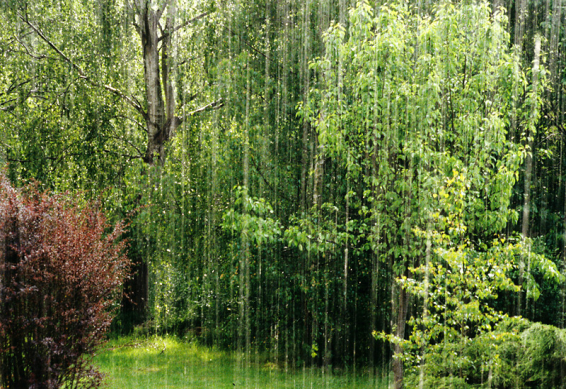 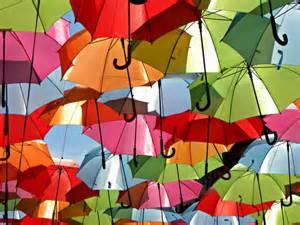 On est rentré manger à la maison
Le fromage et les boîtes
Les confitures et les cornichons

La moutarde et le beurre
La mayonnaise et les cornichons

Le poulet, les biscottes
Les oeufs durs et puis les cornichons
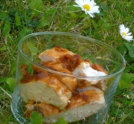 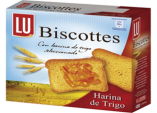 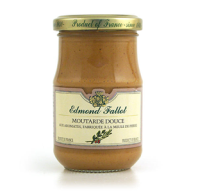 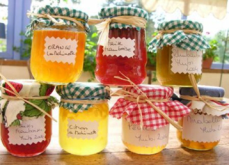 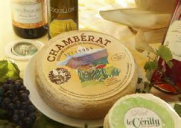 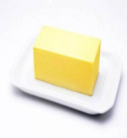 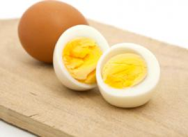 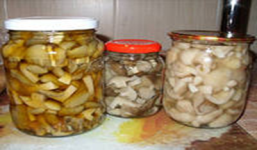 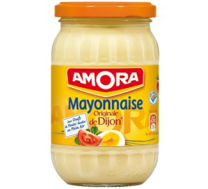 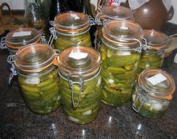 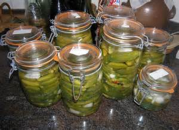 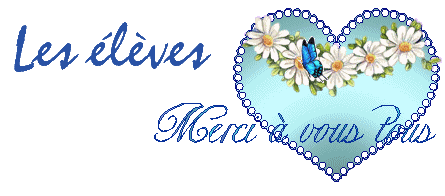 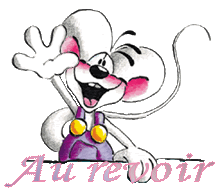 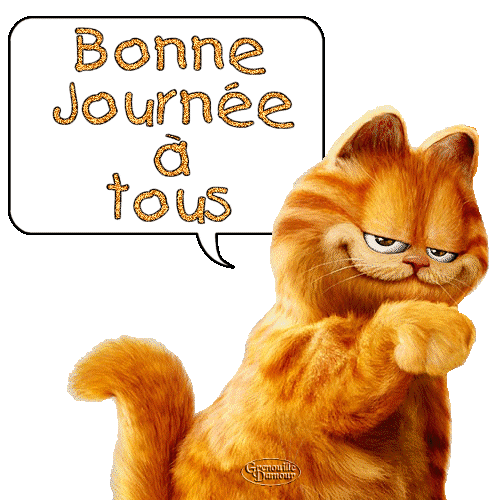